Муниципальное бюджетное дошкольное
 образовательное учреждение
 «Детский сад №208»
ПРЕЗЕНТАЦИЯ БЕРЕЖЛИВОГО ПРОЕКТА « Оптимизация организации питания в дошкольном образовательном учреждении»
Аношина Е.М.—ст.воспитатель
Новокузнецкий городской округ,2021
Паспорт лин-проектамуниципальное бюджетное дошкольное образовательное учреждение «Детский сад №208»
 г. Новокузнецк «Оптимизация организации питания в ДОУ»
Команда проекта
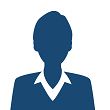 Аношина Е.М.-СТ.Воспитатель
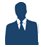 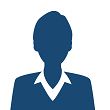 Елизарова Т.В.-воспитатель
Войтко Т.Б .-Старшая медицинская сестра
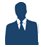 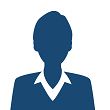 Черичанская  Е.Е.-  шеф повар
Дмитриева  Е.Н.-кладовщик
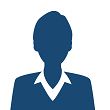 Берг С.В.--- Заведующая
План – график внедрения бережливых технологий в МБ ДОУ «Детский сад «№ 208»
Федеральный уровень
Пирамида проблем
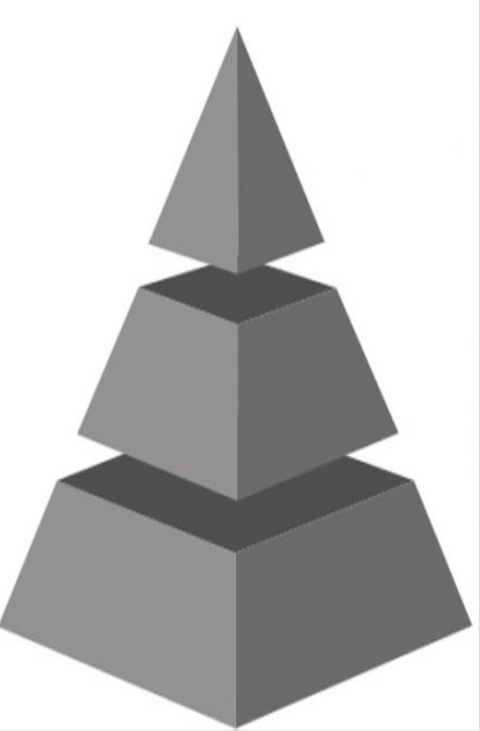 Пирамида проблем
Введение в предметную область(описание ситуации «как есть»)
Региональный уровень
Перечень проблем
1
Длительный процесс написания меню-требования

Наличие технических ошибок в расчетах выполнения натуральных норм питания.
2
Уровень организа
ции
1
2
План мероприятий по устранению проблем
Система навигацииБыло                                                                                Стало
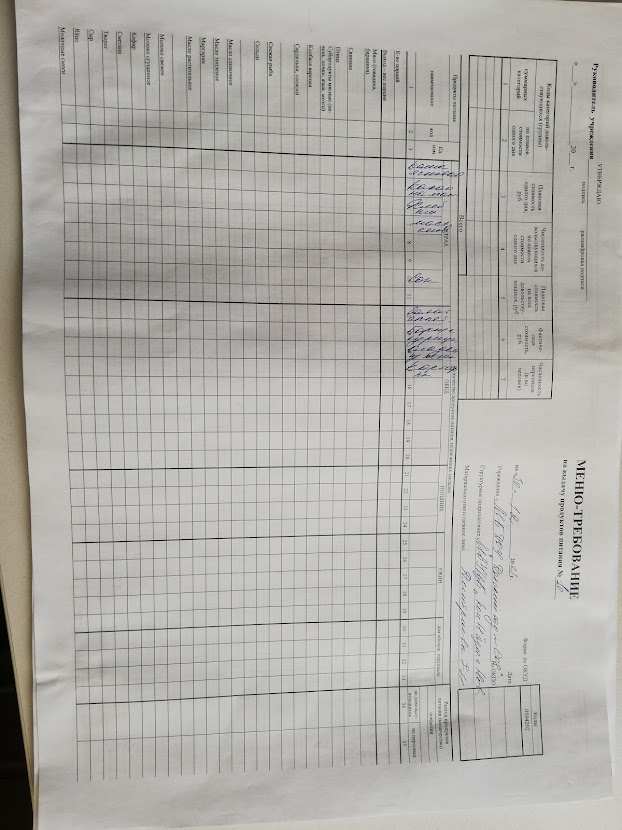 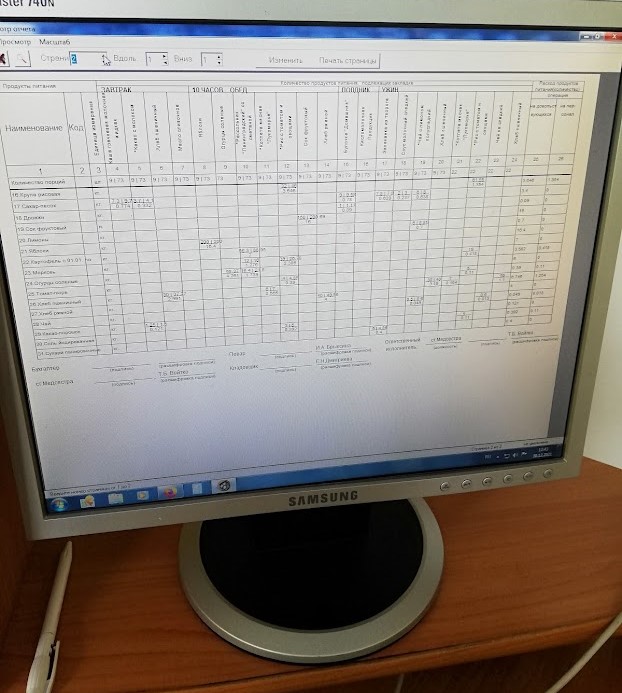 Система навигации
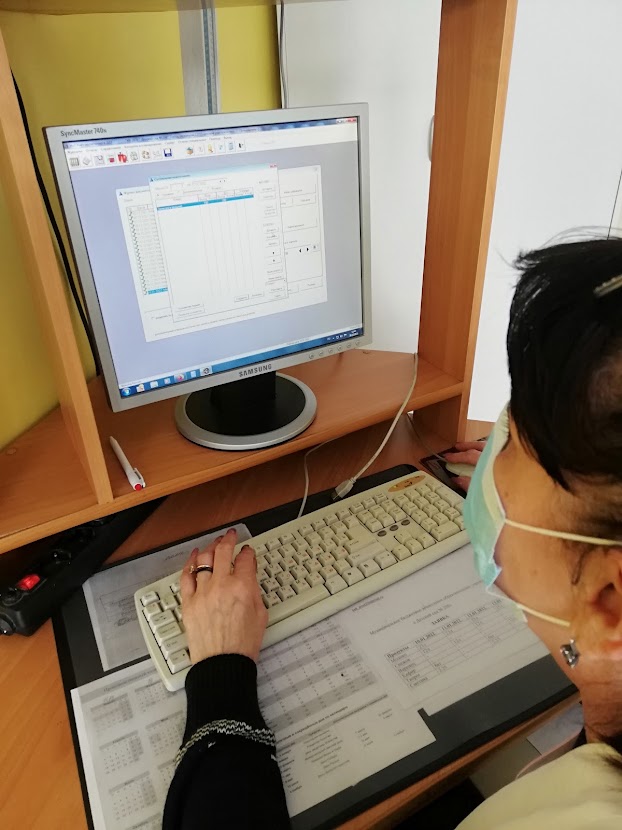 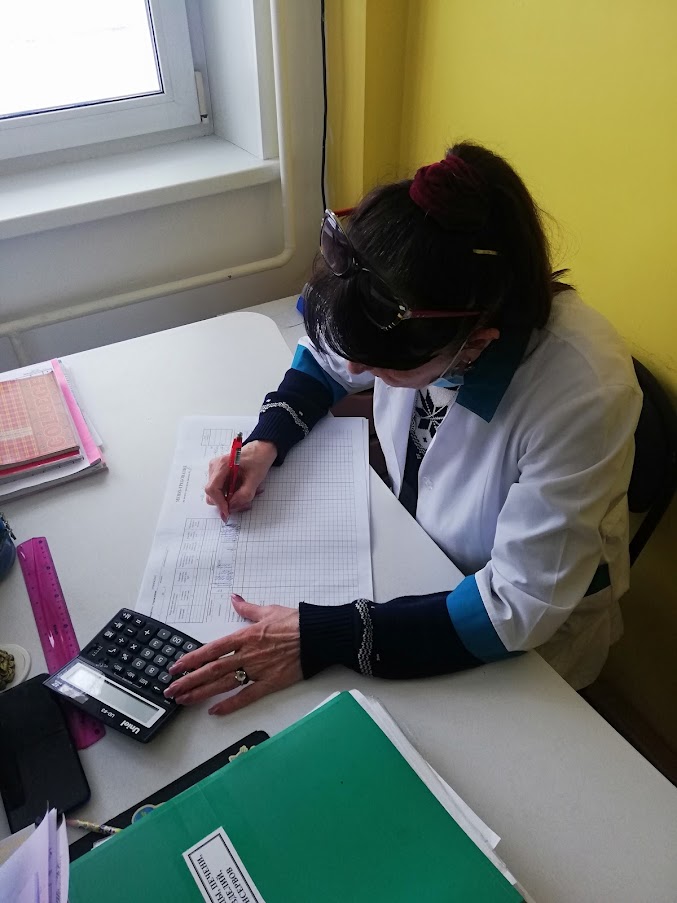 Достигнутые результаты (БЫЛО-СТАЛО)
Длительный процесс написания меню-требования
3-4 ч
2-3ч
Сокращение времени на составление меню, отчетных документов
Наличие технических ошибок в расчетах выполнения натуральных норм питания, накопительных ведомостях.
Исключение ошибок при расчетах выполнения натуральных норм,  создание электронных форм журналов
30-40
1-2 ч
Сокращение времени на контроль выполнения договоров на поставку продуктов питания
Несвоевременность подачи заявки поставщикам на поставку продуктов питания
8 - 10
4-6
Достигнутые результаты
Время протекания процесса:
БЫЛО:
 БЫЛО:
 4 час– 5 часов час
Стало
40 мин-80 мин
:
 4 час– 5 час
ЭКОНОМИЯ ВРЕМЕНИ:  
160 МИН. – 220 МИН.;
- 65%
Достигнутые результаты
-65%
ЭФФЕКТ 



Исключение ошибок при расчетах выполнения натуральных норм питания, автоматический учет движения продуктов, создание электронной формы журналов, сопутствующих организации питания, в соответствии  требованиям СанПиН


Сокращение времени процесса составления меню-требования, на составление отчетных документов, на контроль выполнения договоров на поставку продуктов питания, с 240 минут до 40 минут
t протекания процесса
160 мин.
t протекания процесса
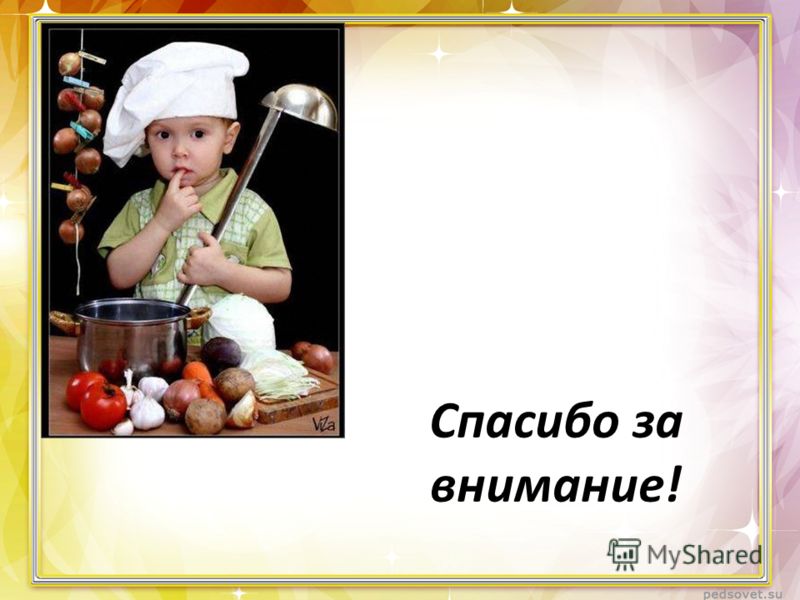